Tipograﬁa e títulos
BIOLOGIA (FRENTE 1)
PROF. DAVI
ddavipereira83@gmail.com
ORGANIZAÇÃO DOS SERES VIVOS
HEXA 1
Aula 1: pág. 275
LIVRO I
Capítulo 1: pág. 5
Tipograﬁa e títulos
*Organização dos seres vivos
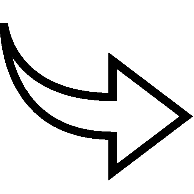 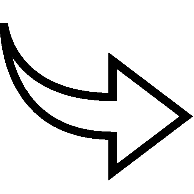 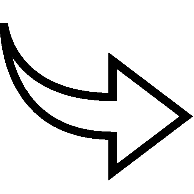 Átomos
Órgãos
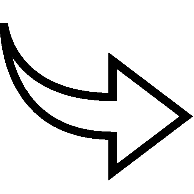 Moléculas
Organelas
Tecidos
Células
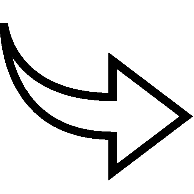 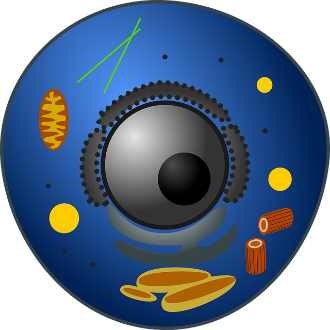 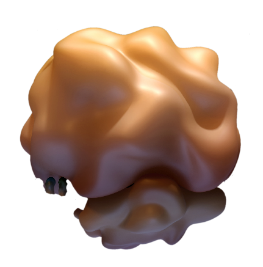 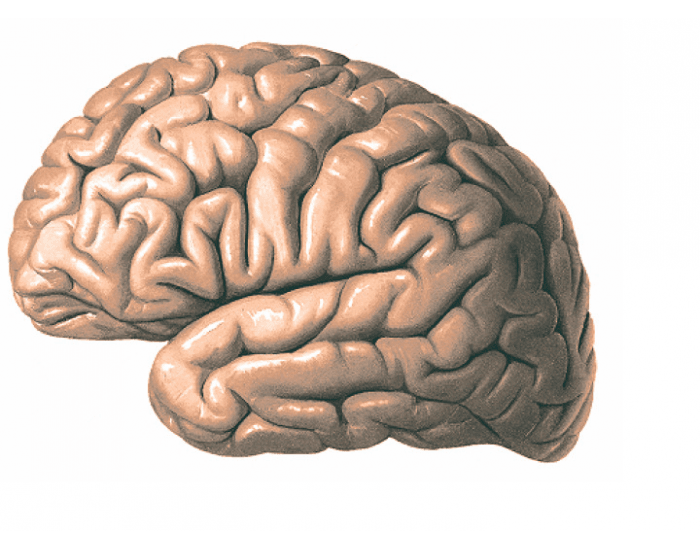 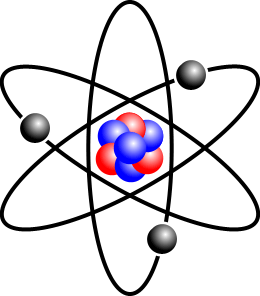 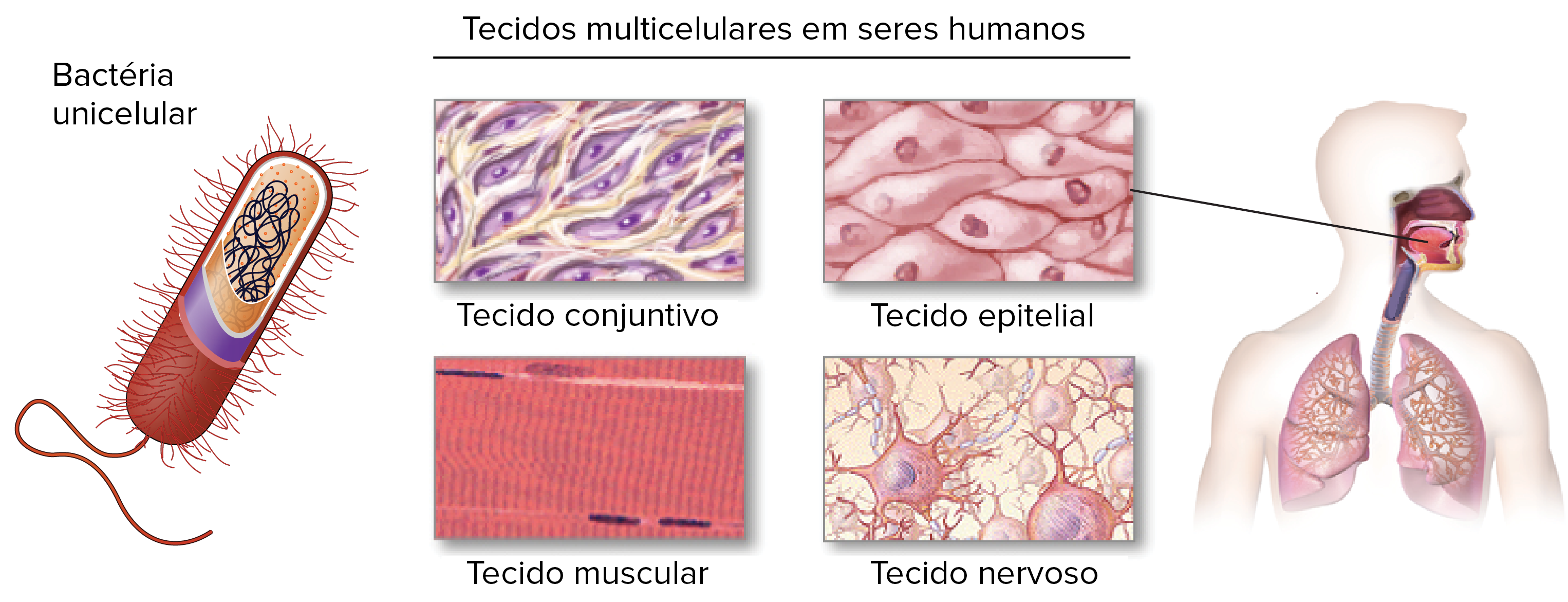 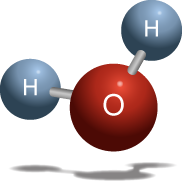 2x10-4 m
1,5x10-1 m
5x10-5 m
2,8x10-10 m
2x10-8 m
1x10-10 m
Aumento da complexidade
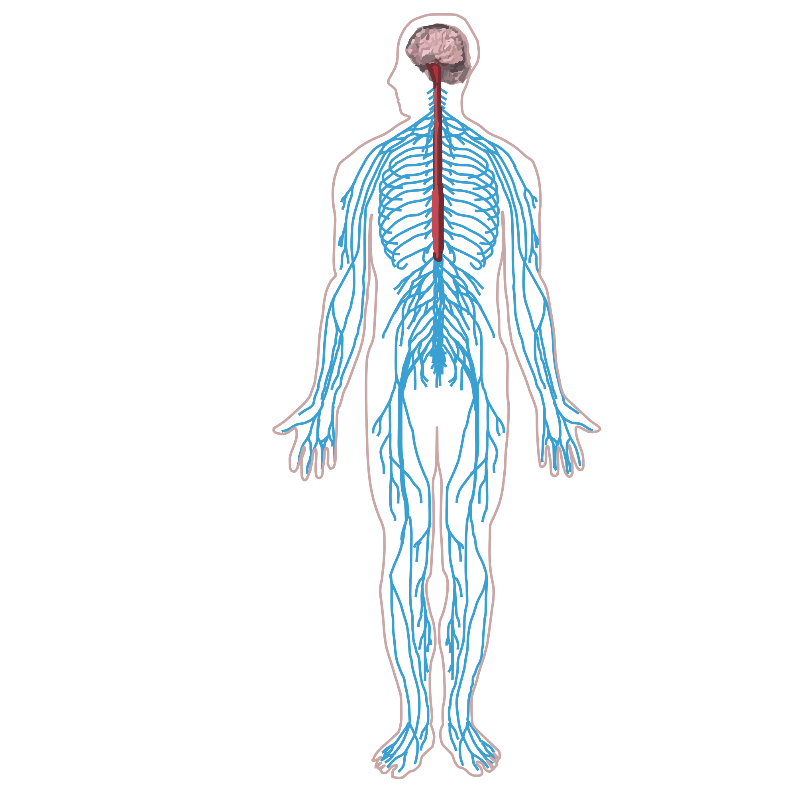 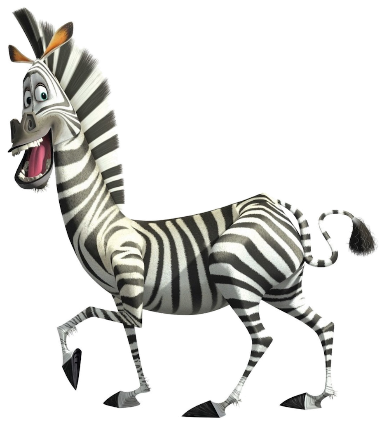 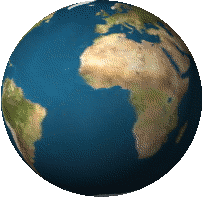 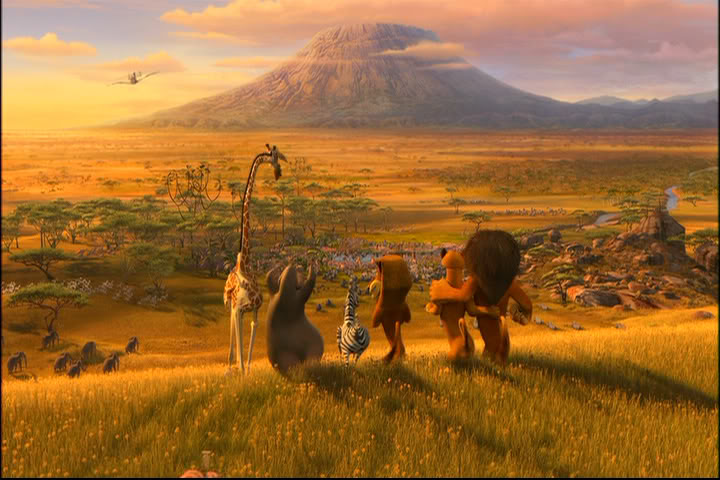 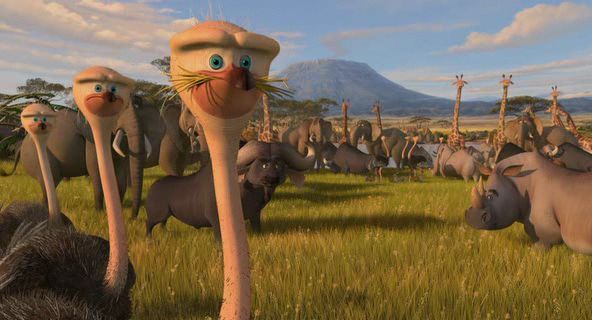 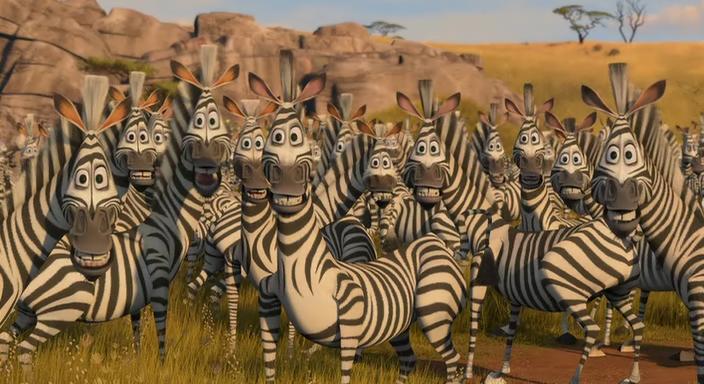 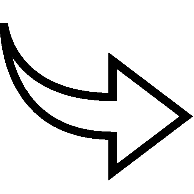 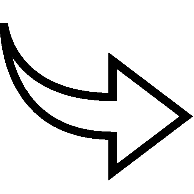 Biosfera
Ecossistema
Comunidade
População
Organismo
Sistemas
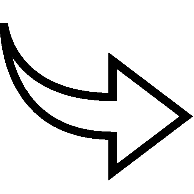 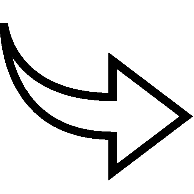 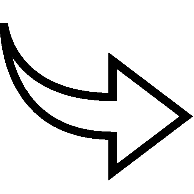 Tipograﬁa e títulos
*Organização dos seres vivos
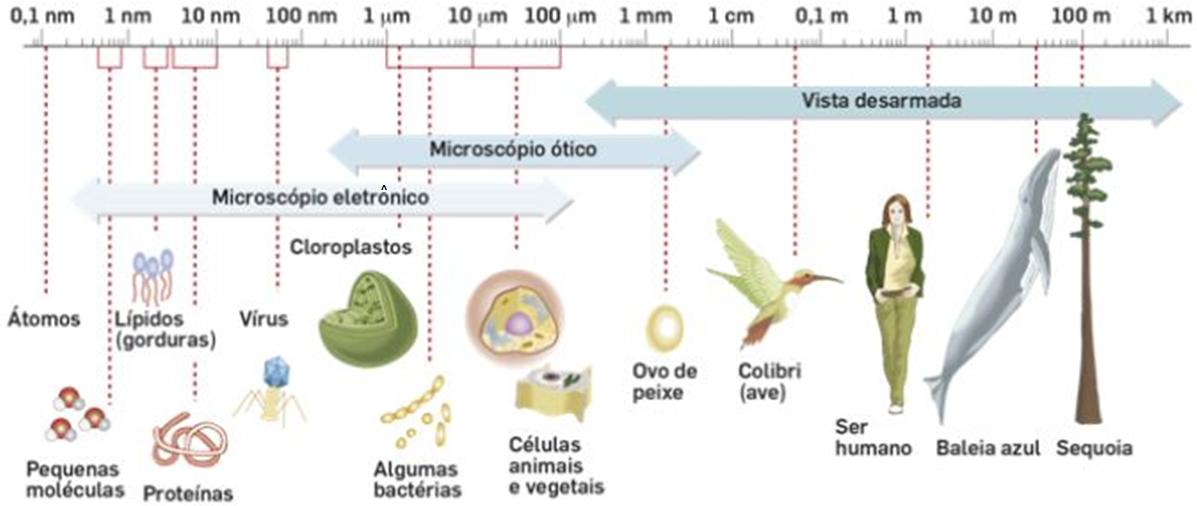 Tipograﬁa e títulos
*Organização dos seres vivos
1. Características dos seres vivos
A. Composição química
CHONPS => Formação de moléculas orgânicas.
	Ex: Carboidratos, lipídeos, proteínas, ácidos nucleicos (DNA/RNA).
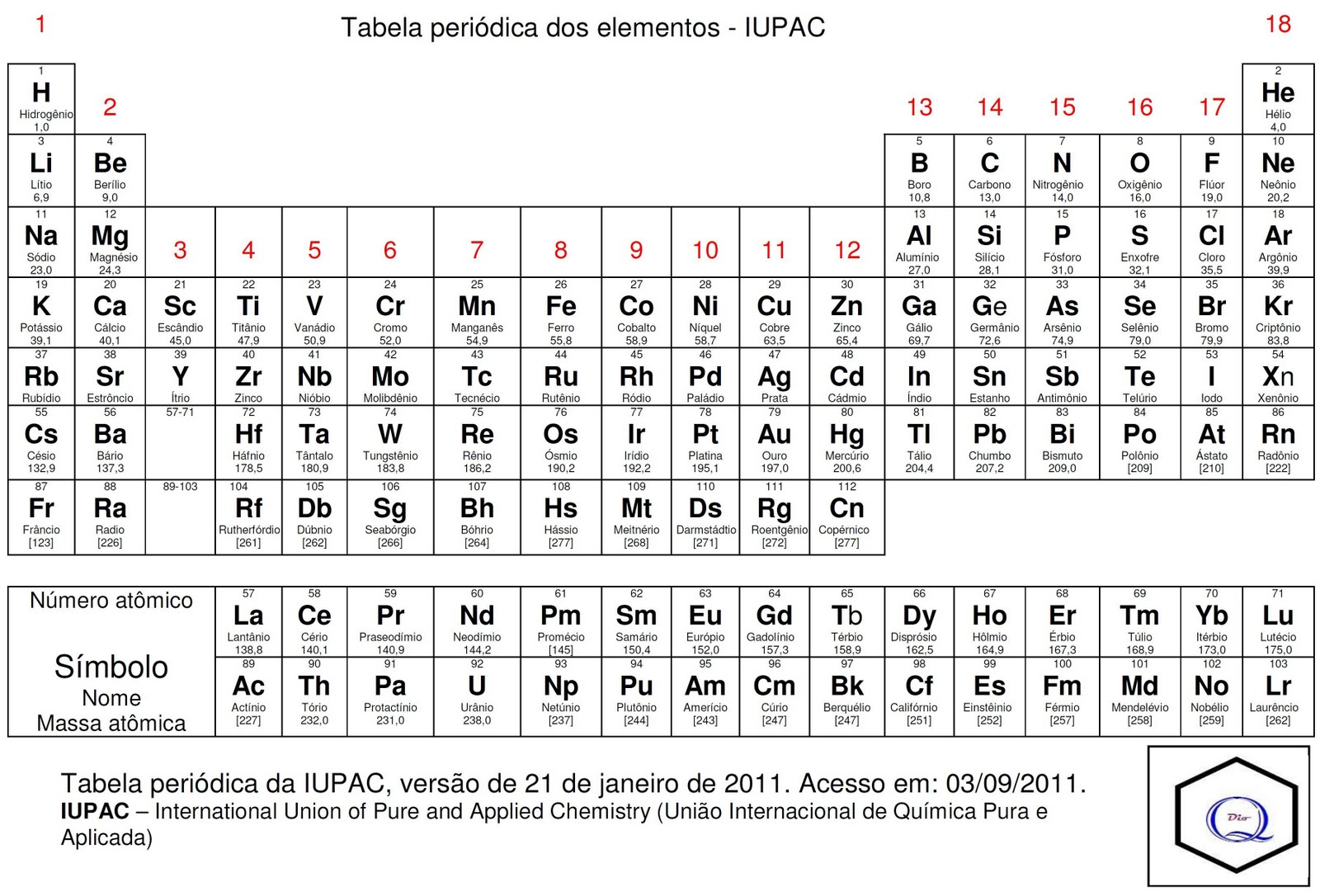 Tipograﬁa e títulos
*Organização dos seres vivos > Características dos seres vivos
B. Metabolismo:
Conjunto de reações químicas organizadas.
I. Anabolismo: Reações de síntese
II. Catabolismo: Reações de decomposição
Moléculas menores
Moléculas maiores
Moléculas maiores
Moléculas menores
Ex: Síntese proteica
Ex: Digestão.
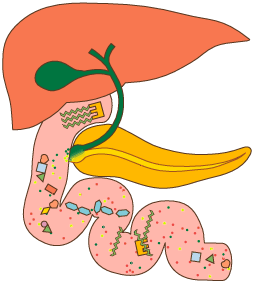 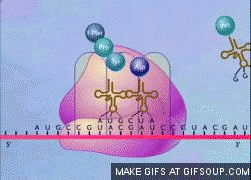 *Organização dos seres vivos > Características dos seres vivos
C. Transformação de matéria e energia:
I. Obtenção de matéria orgânica (alimento):
Seres autótrofos: Conversão da matéria inorgânica em matéria orgânica.
Seres heterótrofos: Obtenção da  matéria orgânica do meio.
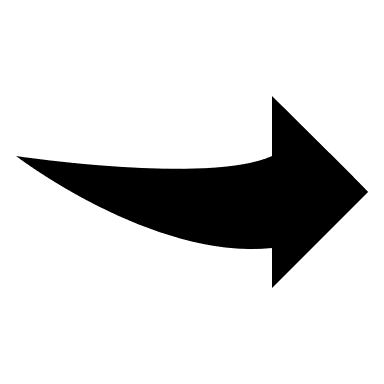 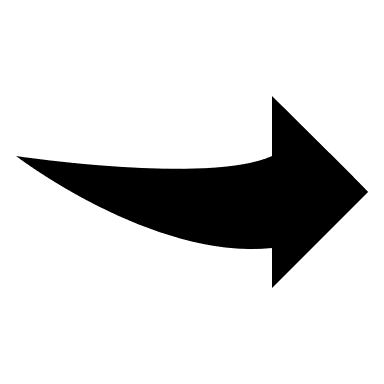 Ex: Fotossíntese e quimiossíntese.
Ex: Absorção, ingestão...


Cadeia alimentar
Algas, plantas e cianobactérias
Fungos, animais, protozoários, maioria das bactérias
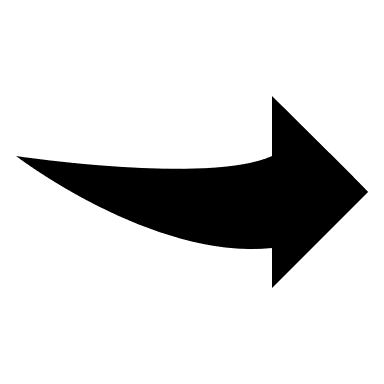 luz
CO2 + H2O        Alimento + O2
C(H2O)
inorgânico
orgânico
Processo endotérmico
Energia
*Organização dos seres vivos > Características dos seres vivos > Transformação de matéria e energia
II. Obtenção de energia:
Processo exotérmico
Respiração celular: Oxidação (quebra) da matéria orgânica.
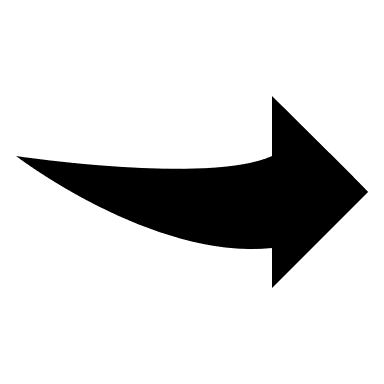 Todos os seres vivos realizam respiração celular, que pode ser com a participação de O2 (aeróbica) ou sem (anaeróbica-fermentação).
Alimento + O2  CO2 + H2O
C(H2O)
Energia
Tipograﬁa e títulos
*Organização dos seres vivos > Características dos seres vivos
D. Material genético
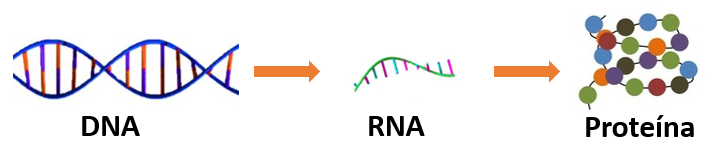 Transcrição
Tradução
E. Evolução
Adaptação ao meio
Transformações das características ao longo do tempo.
F. Sensibilidade
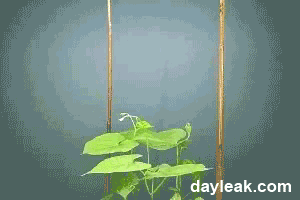 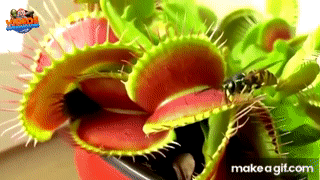 Receber e reagir a estímulos.
Tigmotropismo
Tigmonastismo
Tipograﬁa e títulos
*Organização dos seres vivos > Características dos seres vivos
G. Reprodução
Deixar descendentes = perpetuação da espécie.
I. Assexuada
(sem produção e encontro de gametas)

Um indivíduo é o suficiente para gerar descendentes.
Indivíduos gerados são geneticamente idênticos (clones).
II. Sexuada
(produção e encontro de gametas)

Necessário o encontro de dois tipos de gametas (masculino-móvel e feminino-estático).
Indivíduos gerados são geneticamente diferentes.
Tipograﬁa e títulos
*Organização dos seres vivos > Características dos seres vivos
H. Células
Menores unidades funcionais dos organismos.
Seres unicelulares
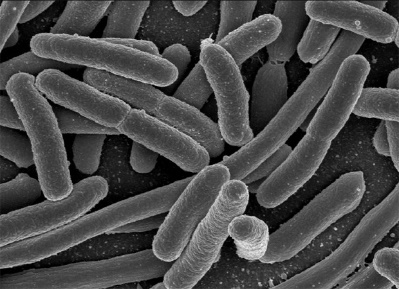 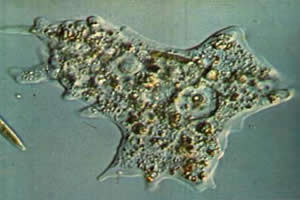 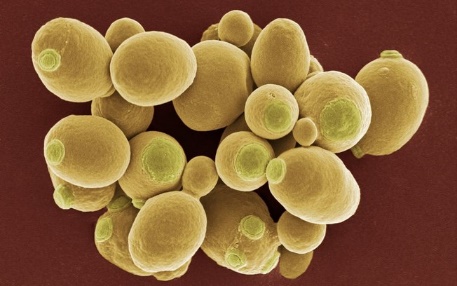 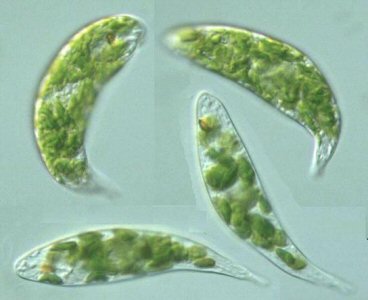 Algumas algas
(euglenófitas)
Bactérias
Protozoários
Alguns fungos
(leveduras)
Seres pluricelulares
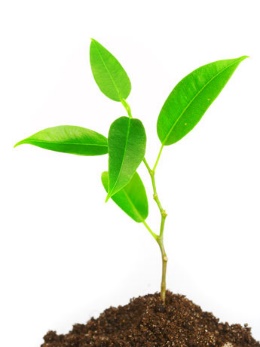 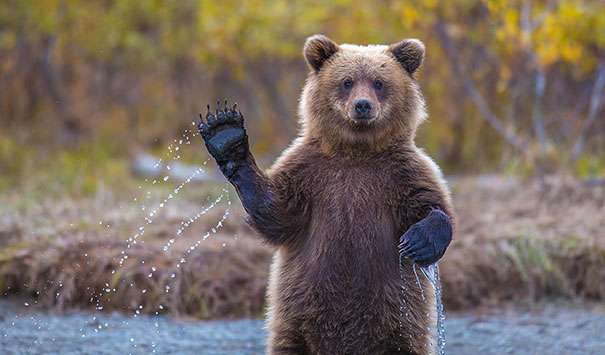 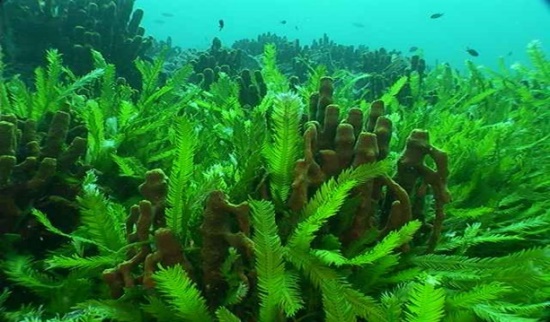 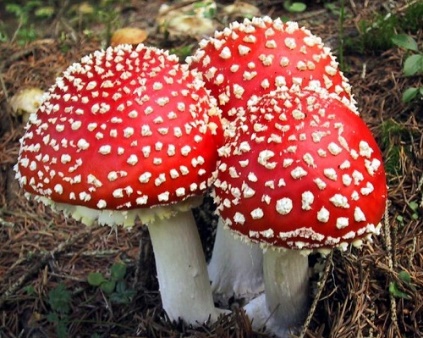 Algumas algas
(algas verdes)
Alguns fungos
(cogumelo)
Vegetais
Animais
Tipograﬁa e títulos
*Organização dos seres vivos > Características dos seres vivos > Células
Tipos e modelos celulares
Eucariontes
Procariontes
Vegetal
Animal
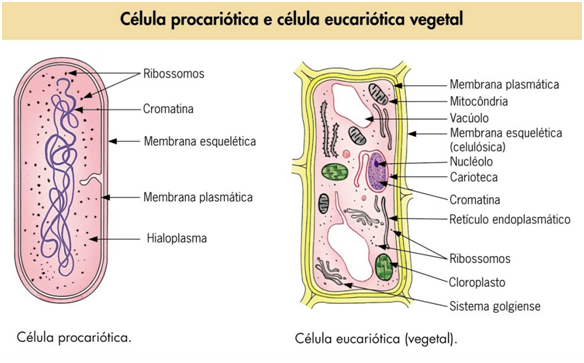 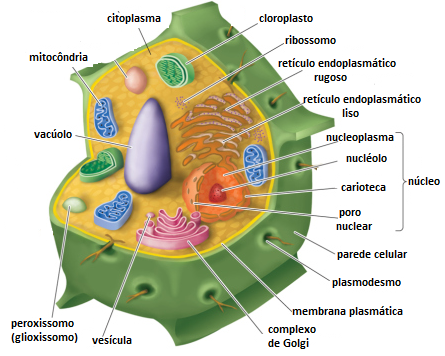 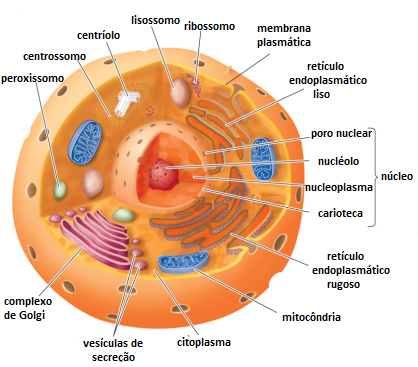